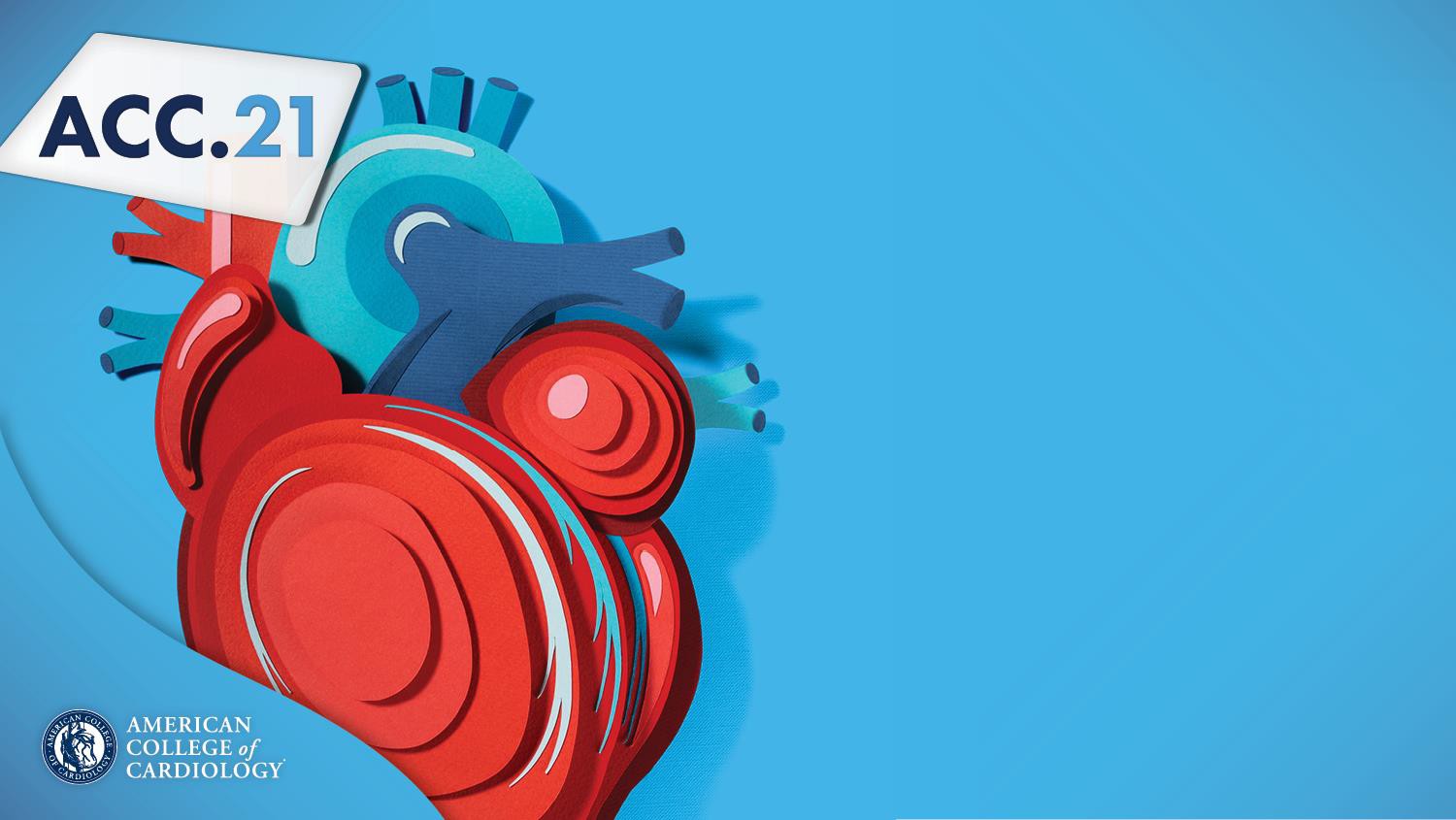 Late Breaking Clinical Trial
Effects of Interleukin-6  Inhibition with Ziltivekimab on  Biomarkers of Inflammation and  Thrombosis Among Patients at  High Atherosclerotic Risk:
A Randomized, Double-Blind
Phase 2 Trial
Paul Ridker, Matt Devalaraja, Florian Baeres,  Mads Engelmann, G Kees Hovingh, Milana  Ivkovic, Larry Lo, Douglas Kling, Pablo Pergola,  Dominic Raj, Peter Libby, and Michael Davidson
on behalf of the RESCUE Investigators
Conflicts of Interest:
The RESCUE trial was supported by Corvidia and Novo Nordisk

Dr. Ridker has received investigator-initiated research grants from Kowa, Novartis,  Pfizer, AstraZeneca, Amarin, NHLBI, NCI

Dr. Ridker has served as a consultant to Corvidia, Novo Nordisk, lnflazome,  Novartis, Amgen, Merck, Jansen, Agepha, Flame, and CiviBio.

Dr. Ridker is listed as a co-inventor on patents related to the use of inflammatory  biomarkers in CVD and diabetes that are no longer active.
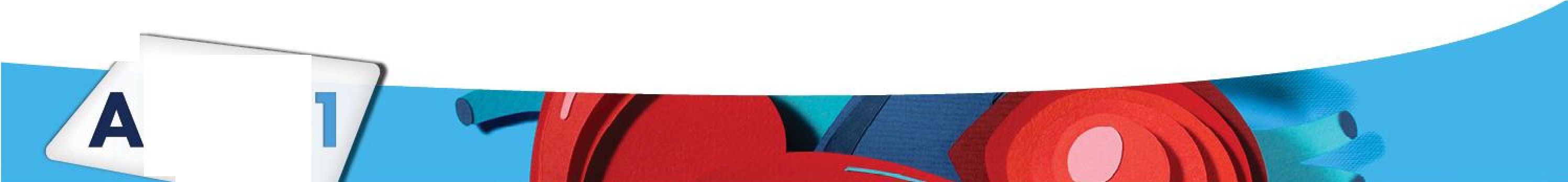 CC.2
Moving Beyond Cholesterol:
Can Targeted Anti-Cytokine Therapy Reduce Cardiovascular Event Rates and Prolong Life?
Focus on the Interleukin-1 (IL-1�) to Interleukin-6 (IL-6) to CRP Pathway
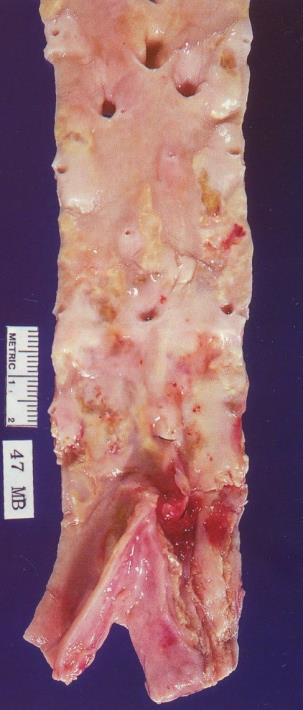 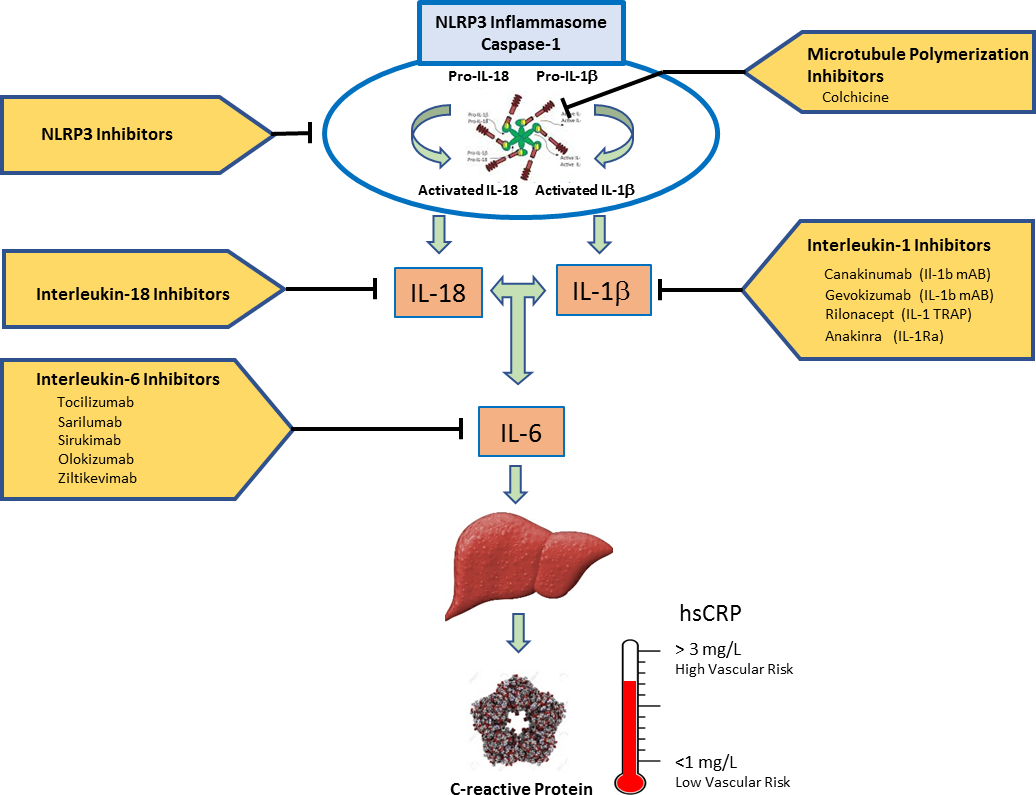 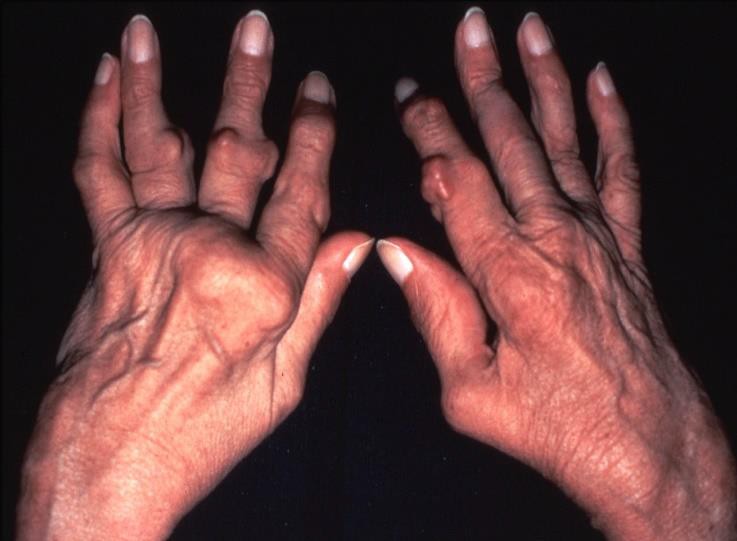 Ridker PM. Circulation 2020;141:787-789
Anti-Cytokine Therapy for Chronic Stable Atherothrombosis
In 2017, the CANTOS trial demonstrated that  inflammation inhibition targeting the central IL-1� to IL-6  to hsCRP pathway of innate immunity reduces  cardiovascular event rates independent of LDL lowering.
NEJM 2017;377:1119-31
Moreover, in CANTOS, the magnitude of clinical benefit  was directly related to the magnitude of downstream IL-6  reduction achieved by individual trial participants,  suggesting that IL-6 may be the primary target for  atheroprotection.
Lancet 2018;391:319-28; EHJ 2018;38:3499-3507
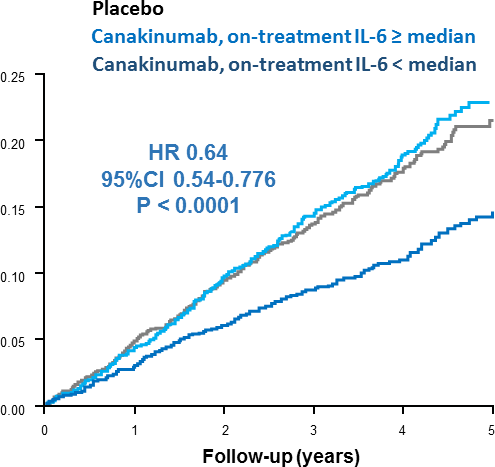 36 % RRR
among robust  IL-6 responders
EHJ 2018;38:3499-3507
Ridker PM, Rane M. Interleukin-6 Signaling and Anti-Interleukin-6 Therapeutics in Cardiovascular Disease  Circulation Research 2021
IL-6 and Chronic Stable Atherothrombosis : Experimental Findings
Pivotal cytokine of innate immunity and vascular biology:
Orchestrates hepatic synthesis of acute phase reactants
Activates endothelial cells, increased expression of ICAM,VCAM
Activates matrix metalloproteinases that weaken the fibrous cap
Promotes lymphocyte proliferation and differentiation
Increases coagulation, induction of monocyte TF expression
In murine intervention models:
Exogenous IL-6 increases fatty streak development
Murine anti-IL-6 receptor antibodies slow atherosclerotic progression
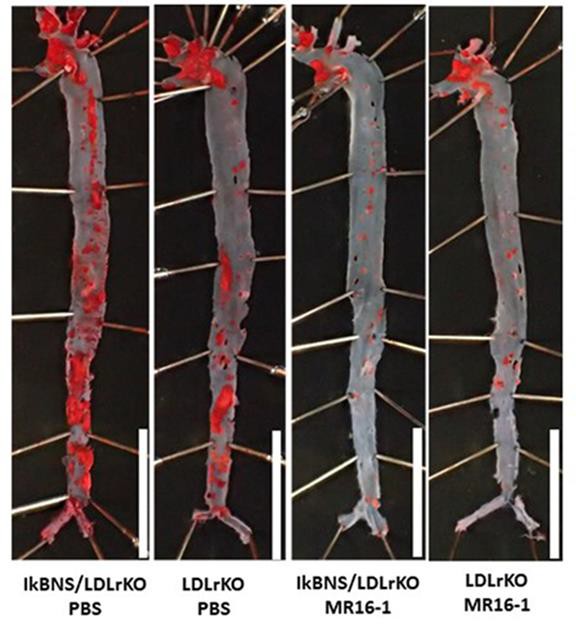 Akita et al, Front Cardiovasc Med 2017;4:84
Ridker PM, Rane M. Interleukin-6 Signaling and Anti-Interleukin-6 Therapeutics in Cardiovascular Disease
Circulation Research 2021
IL-6 and Chronic Stable Atherothrombosis : Human Translational Findings
Plasma levels of IL-6 and hsCRP predict cardiovascular risk with a magnitude of  effect greater than that of LDL-C.

Mendelian Randomization studies indicate that genetic variants in the IL-6 receptor  signaling pathway associate with lifelong risks of coronary heart disease  suggesting that IL-6 is likely to be causal for atherosclerotic progression.

GWAS and PHEWAS data affirm a role of IL-6 signaling in multiple forms of  atherosclerosis including myocardial infarction, peripheral arterial disease, and  aortic aneurysm formation.
Ridker PM, Rane M. Interleukin-6 Signaling and Anti-Interleukin-6 Therapeutics in Cardiovascular Disease
Circulation Research 2021
IL-6 and Chronic Stable Atherothrombosis : How to move forward?
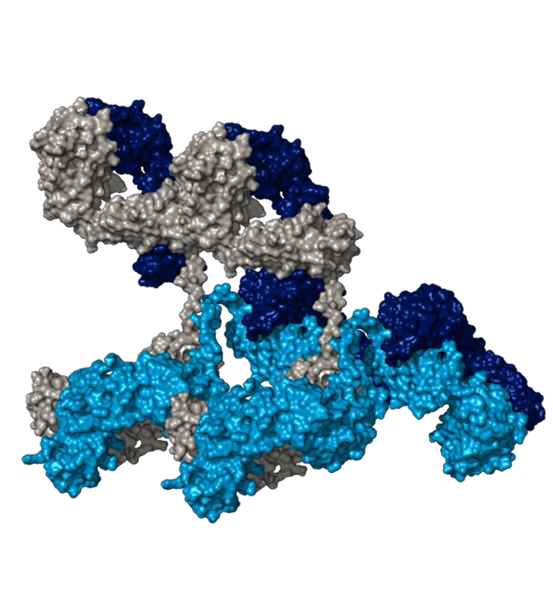 Based on these observations, it has been hypothesized  that direct inhibition of IL-6 might have the potential to  maximize anti-inflammatory atherosclerotic benefit.

One agent under evaluation is ziltivekimab, a narrow  spectrum fully human monoclonal antibody targeting the  IL-6 ligand that is being developed specifically for  atherosclerosis.
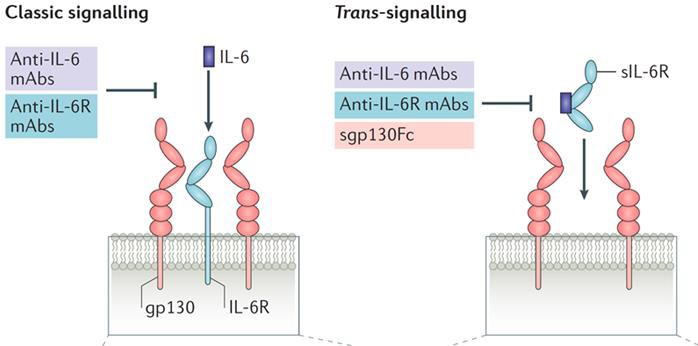 Ridker PM, Rane M. Interleukin-6 Signaling and Anti-Interleukin-6 Therapeutics in Cardiovascular Disease  Circulation Research 2021
IL-6 and Chronic Stable Atherothrombosis : How to move forward?
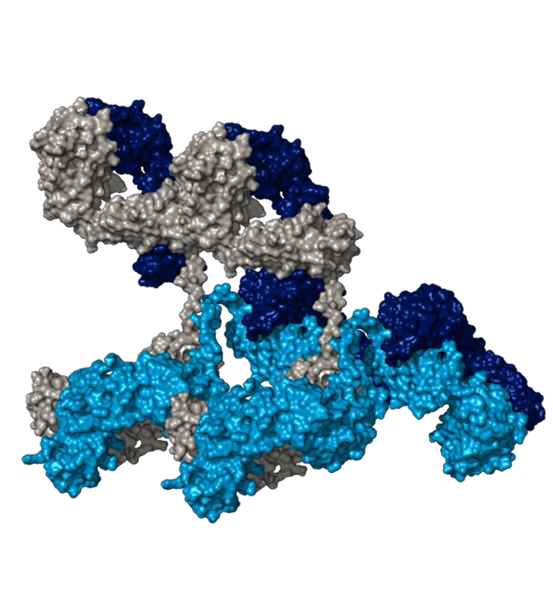 To address these issues, we conducted a randomized,  double-blind, placebo-controlled phase 2 trial to  evaluate the effects of ziltivekimab on multiple  biomarkers of inflammation and thrombosis.

We focused on patients at high cardiovascular risk with  chronic kidney disease (CKD) and elevated hsCRP, a  group with considerable unmet clinical need where IL-6  levels correlate with severity of renal impairment as well  as level of atherosclerotic risk.
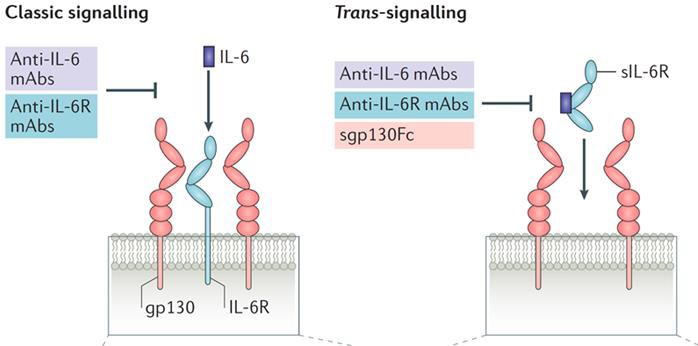 Ridker PM, Rane M. Interleukin-6 Signaling and Anti-Interleukin-6 Therapeutics in Cardiovascular Disease  Circulation Research 2021
RESCUE : Trial Conduct and Participant Flow
Major Inclusion Criteria
Age > 18 years  Stage 3 – 5 CKD  hsCRP > 2 mg/L
Major Exclusion Criteria
ANC < 2 x 109 Platelet Count < 120 x 109
Spot urine to creatinine ratio > 4  Active TB or
History of HIV, hepatitis B, hepatitis C
Trial Conduct
June 17, 2019 -January 14, 2020
40 US clinical sites
264 participants randomized  SC placebo or
SC ziltivekimab 7.5, 15, 30 q 4 weeks
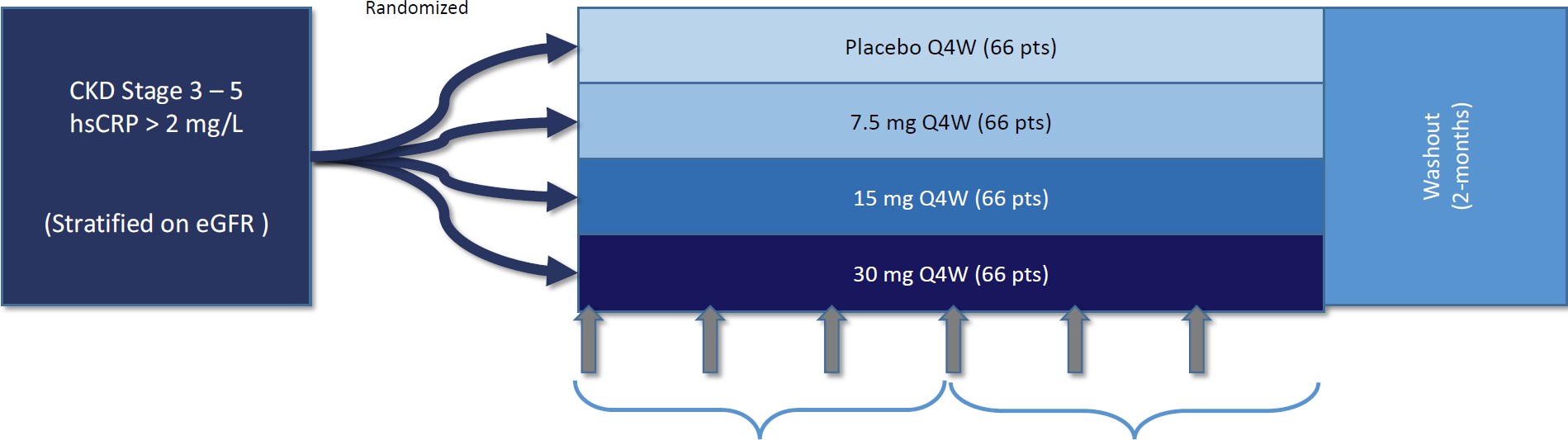 12 Week Primary Endpoint	24 Week Full Treatment and Safety Period

Primary Endpoint: Percent change in hsCRP from baseline to 12 weeks
Secondary Endpoints: Percent change in fibrinogen, haptoglobin, SAA, sPLA2, Lp(a), and lipid levels
RESCUE : Baseline Clinical Characteristics
RESCUE: Primary Result – Change in hsCRP at 12 weeks
A	B	C
12 weeks from randomization
0%


-25%

-4%
-50%


-75%
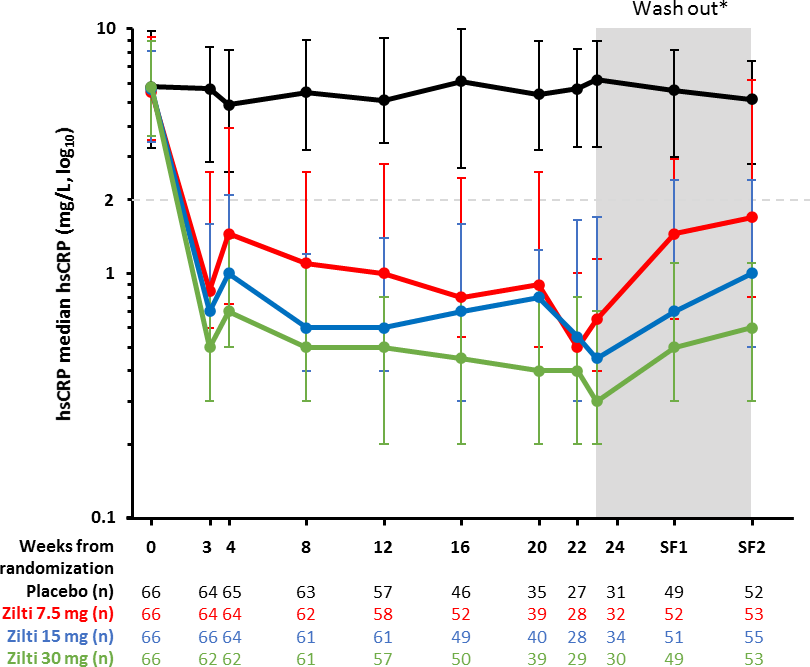 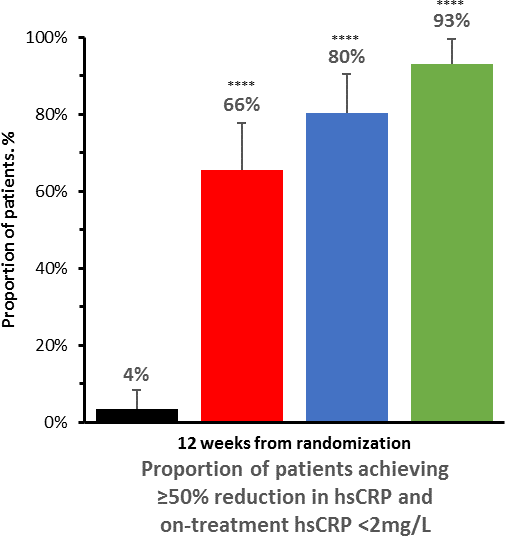 -77%
****
-88%
-100%
-92%
****
****
Median % change in hsCRP (mg/L)
>50% reduction in hsCRP  and
on-treatment hsCRP < 2 mg/L
**** P< 0.001
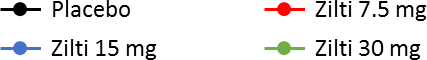 RESCUE: Waterfall Plots Demonstrate Dose-Dependent Effects of  Ziltivekimab on Change in hsCRP
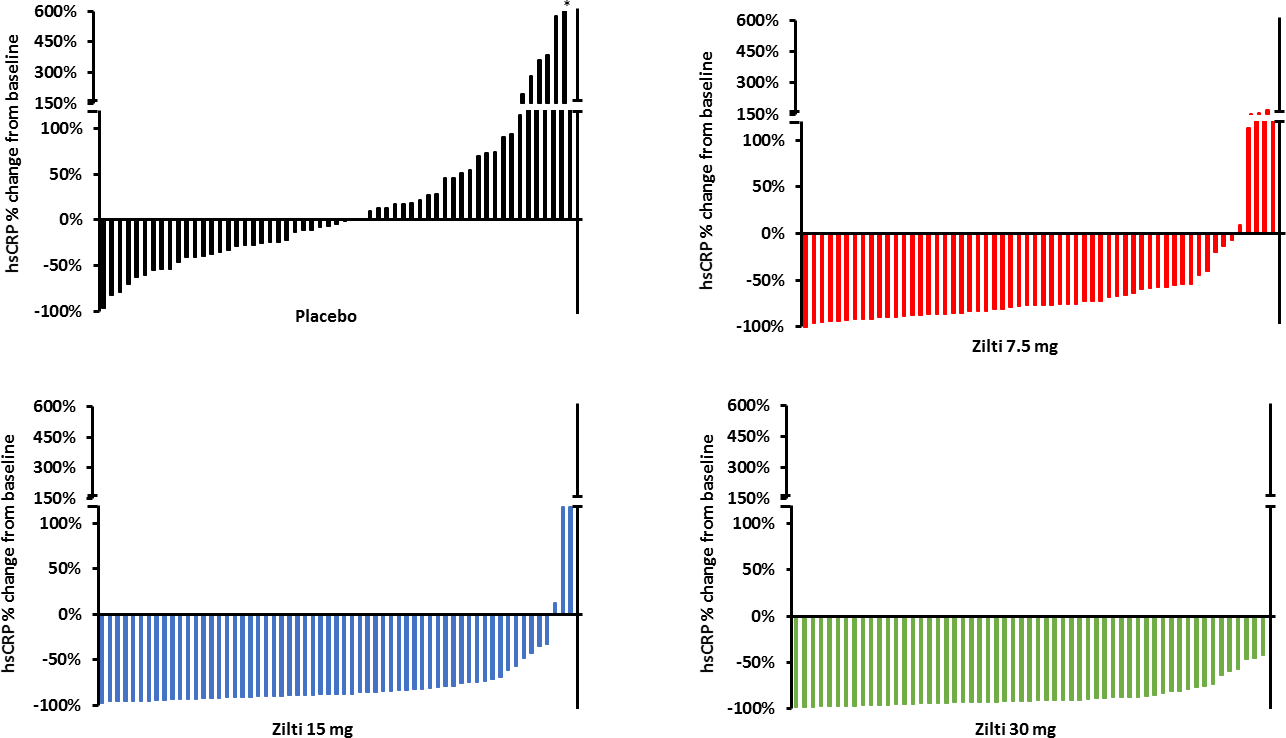 Placebo
Zilti 7.5 mg
Zilti 15 mg
Zilti 30 mg
RESCUE: Secondary Biomarker Results
Haptoglobin
0%	100%
Fibrinogen
Serum Amyloid A
0%
2%
-20%
-2%
-20%
-3%
50%
Percent Change from Baseline to Week 12
-40%
-25%
****
-40%
-25%
****
0%
-30%
****
-37%
****
Placebo  Zilti 7.5 mg
Zilti 15 mg
Zilti 30 mg
-40%
****
-60%
-60%
-50%
-56%
****
-80%
-80%
-40%
****
-50%
****
-42%
****
-100%
-100%
-100%
sPLA2
Lipoprotein (a)
Apo B : Apo A Ratio
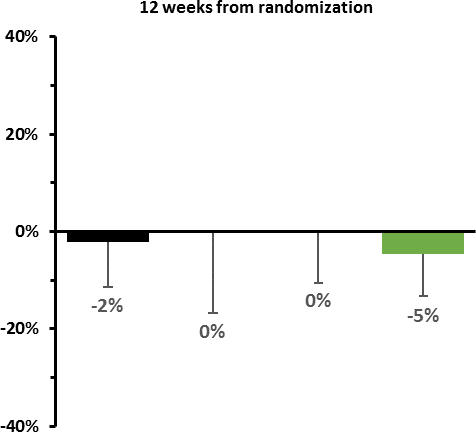 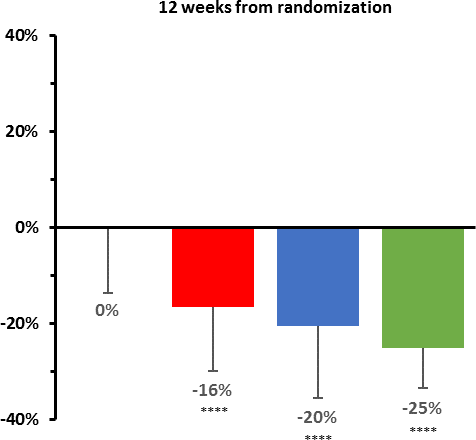 Figure 4D
0%
-20%
0%
-40%
-27%
****
-60%
-41%
-49%
****
****
-80%

-100%
**** P< 0.001
RESCUE : Safety Analysis
RESCUE summary
Ziltivekimab, a novel IL-6 ligand inhibitor, markedly reduced multiple biomarkers of  systemic inflammation and thrombosis known to promote the atherothrombotic  process, including hsCRP, fibrinogen, SAA, sPLA2, and Lp(a).
The magnitude of change with ziltivekimab on hsCRP was nearly twice as large in  RESCUE as that observed in the CANTOS trial of canakinumab where  cardiovascular event rates were reduced by 15 to 20 percent.
The anti-inflammatory benefits of ziltivekimab were achieved with minimal evidence  of bone marrow suppression, infectious risk, hepatic toxicity, or change in  atherogenic lipid levels.
These phase II data suggest that ziltivekimab may be unique among currently  available IL-6 inhibitors and strongly supports its use in future cardiovascular  outcome trials.
Ziltivekimab Cardiovascular Outcomes Study (ZEUS)
Why CKD with elevated hsCRP?
Large unmet need
Very high cardiovascular  risk
Crucial biologic state
LDL-C less relevant
for outcomes
Inflammation more  relevant for  outcomes
Colchicine is relatively
contraindicated in CKD
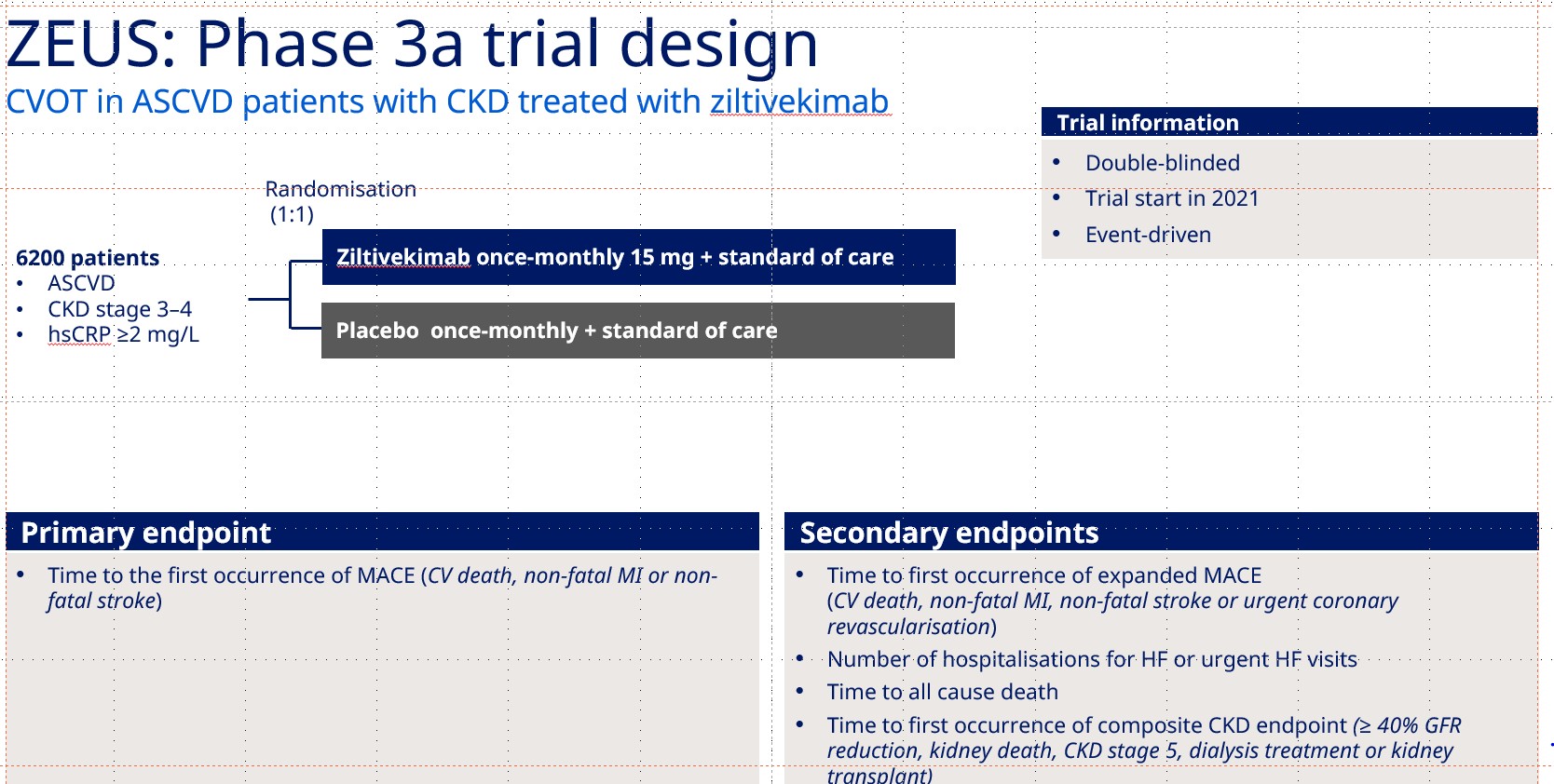 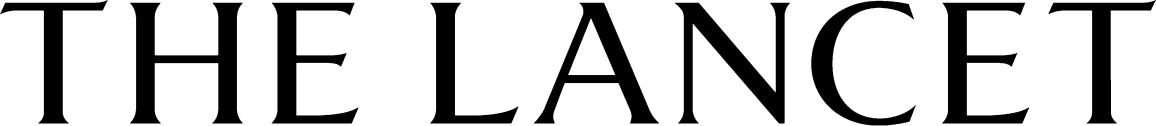 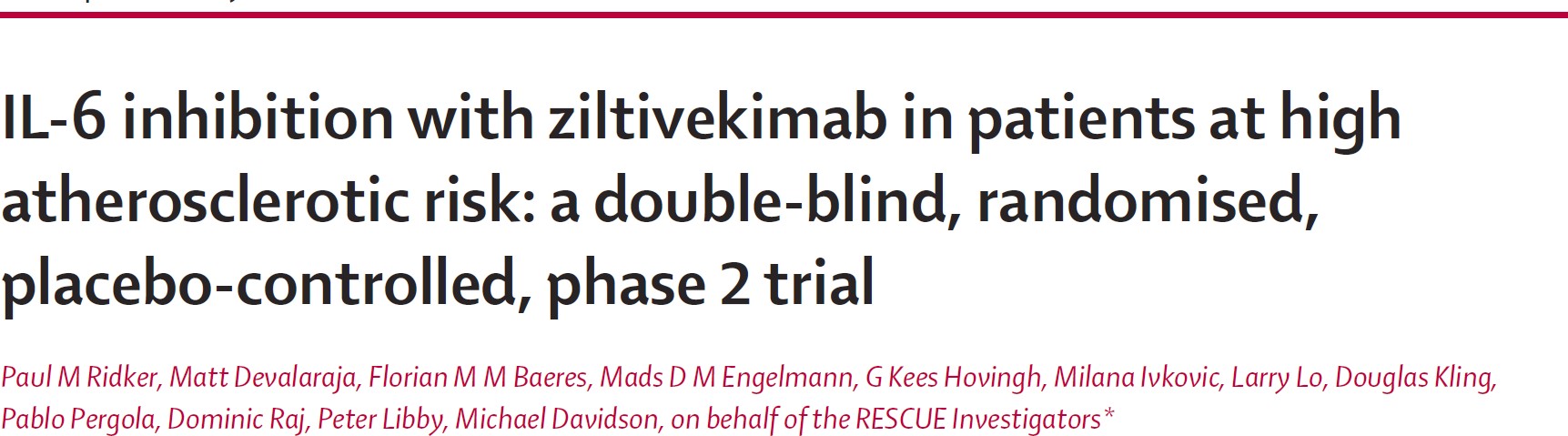 Lancet 2021 (on-line ACC)